Closure Properties of Regular Sets
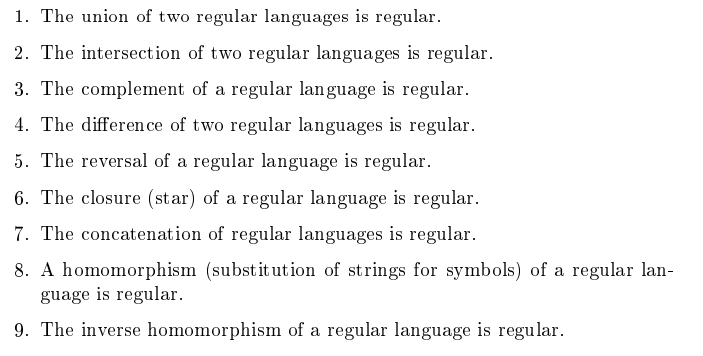 Prepared By : Dr K RAJENDRA PRASAD,  PROFESSOR, DEPT. OF CSE (CS),  IARE (Autonomous),  Hyderabad
1
Regular grammars-right linear and left linear grammars
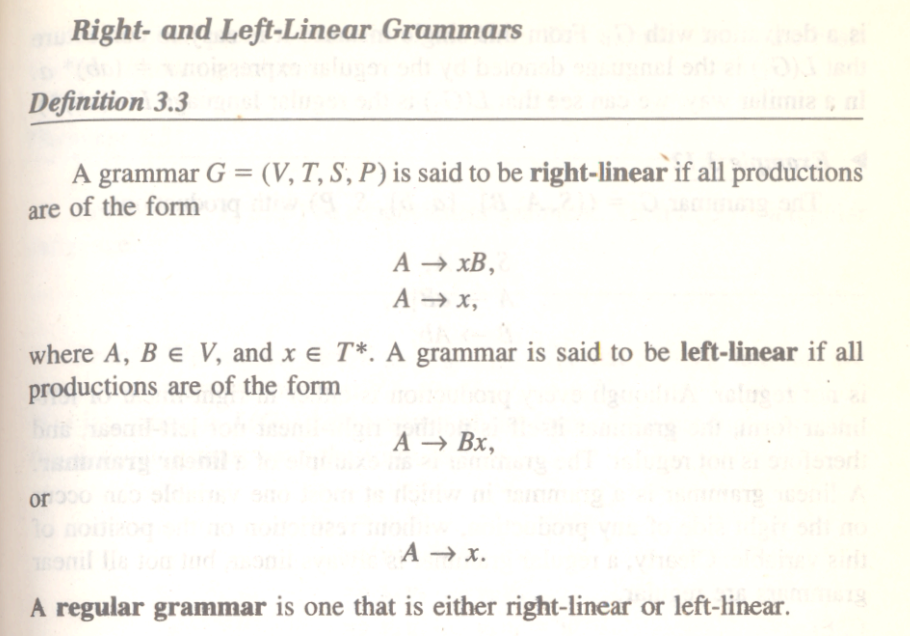 Prepared By : Dr K RAJENDRA PRASAD,  PROFESSOR, DEPT. OF CSE (CS),  IARE (Autonomous),  Hyderabad
2
Construction of Regular Grammar T(M) Generating for a Given DFA
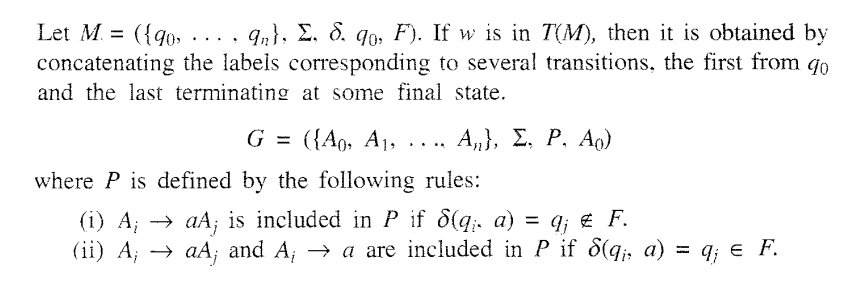 Prepared By : Dr K RAJENDRA PRASAD,  PROFESSOR, DEPT. OF CSE (CS),  IARE (Autonomous),  Hyderabad
3
Construction of Regular Grammar T(M) Generating for a Given DFA: Example
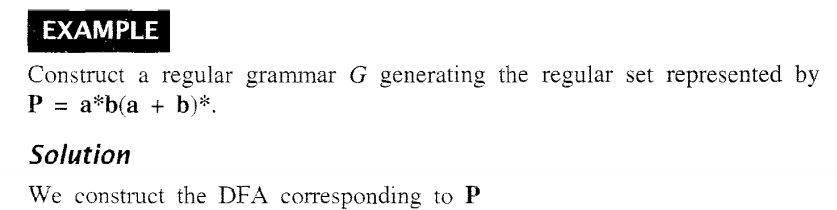 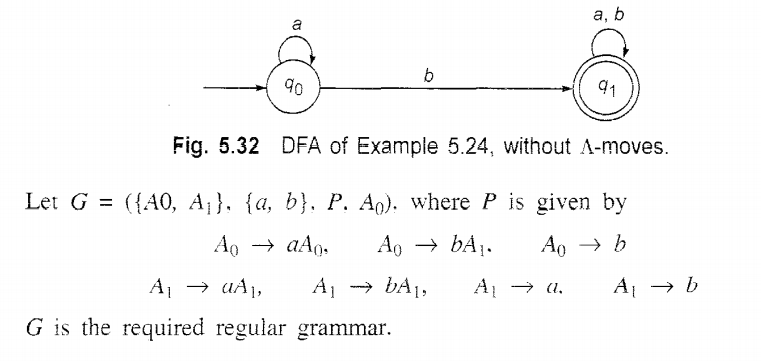 Prepared By : Dr K RAJENDRA PRASAD,  PROFESSOR, DEPT. OF CSE (CS),  IARE (Autonomous),  Hyderabad
4
Constructing a FA (Finite Automata) for given Regular Grammar (RG)
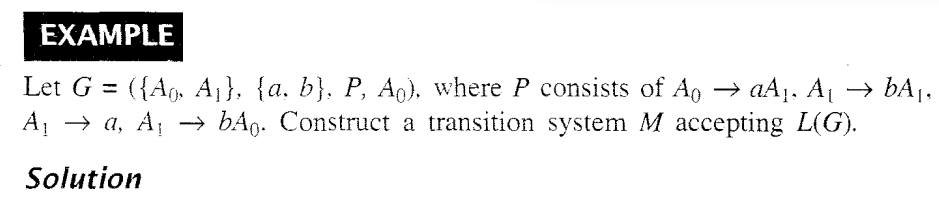 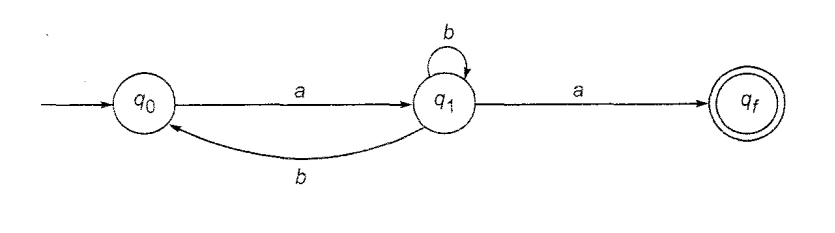 Finite Automata M = ({q0,q1,qf}, {a,b},δ, qo, {qf})
Prepared By : Dr K RAJENDRA PRASAD,  PROFESSOR, DEPT. OF CSE (CS),  IARE (Autonomous),  Hyderabad
5
Problems
Construct Regular Expression to Regular Grammar for the following Expressions

i. a(a +b)*

ii. (aa +bb)
Prepared By : Dr K RAJENDRA PRASAD,  PROFESSOR, DEPT. OF CSE (CS),  IARE (Autonomous),  Hyderabad
6
Problems
Convert the given Finite Automata (a+b)*ab* to Regular grammar .

Convert the given Finite Automata 0*11(0+1)*to Regular grammar

Convert Regular Expression 01* + 1 Right linear, Left linear Regular Grammars
Prepared By : Dr K RAJENDRA PRASAD,  PROFESSOR, DEPT. OF CSE (CS),  IARE (Autonomous),  Hyderabad
7